Economic benefits and Net benefits and Social benefits
4/27/2020
1
Economic Benefit:
An economic benefit is any benefit that we can quantify in terms of the money that it generates.
For Example: Net Income and Revenues are the examples of economic benefit.
4/27/2020
2
Explanation:
An economic benefit may also refer to a reduction in something such as a cost.For example, lower raw materials or labour costs are Economic benefits. When the price of all goes down ,thousands of companies and millions of people enjoy the Economic Benefits
4/27/2020
3
When company directors are looking at a proposal , they carefully consider its economic benefits . If the proposer did not include the Economic Benefits in the proposal , the directors are much less likely to approve it.
4/27/2020
4
4/27/2020
5
How to measure economic benifit
Net cash flow
Wealth creation
GDP growth rate
Revenue
4/27/2020
6
Net Cash Flow
Net cash flow is the profitibility measurement that represents the amount of money produced or loss during a period by calculating the difference between from cash inflow from out flow.
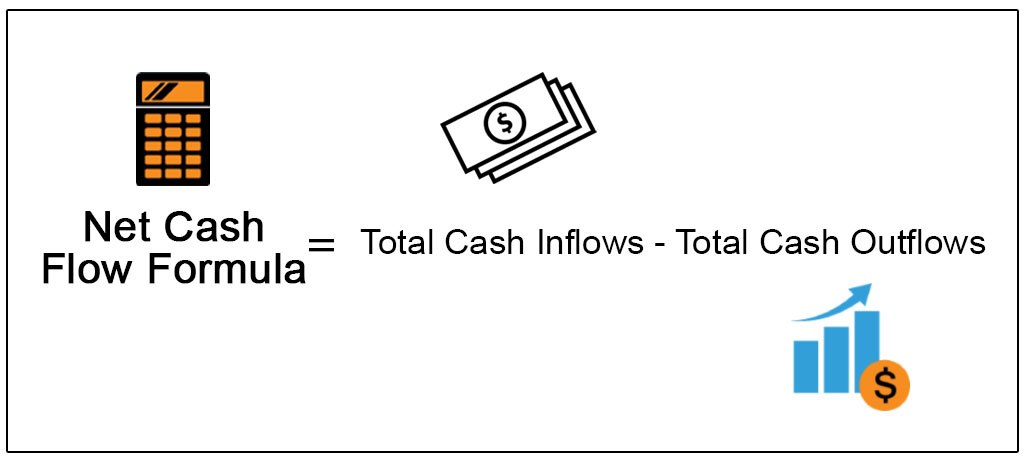 4/27/2020
7
Explanation
This matric is typically an indicator of a firms financial strength providing it with the ability to operate develop new product ,expand into new markets, invest in research ,reduced debit and increase shareholder value. 
Short term negative cash flow may also indicate that the company has invested in the construction of a second factory or in expensive new equipment.
4/27/2020
8
Wealth creation
Wealth creation is created by a business organization that provides a unique value to its environment by adding more value to its outputs then the cost of all resources used to produced those outputs.
Wealth require a uniqueness and efficiency .if the offering is unique and efficiently produced
4/27/2020
9
Formula:
5/2/2020
10
Fundamentals of Wealth Creation:
5/2/2020
11
Revenue:
The amount of money that the producer receives in exchange for the sale proceeds is known as revenue. 
Example 
If a firm get 16000 from sale of 100 chairs then the amount of RS 1600/- is known as revenue.
4/27/2020
12
Formula
5/2/2020
13
Types of Revenue
Total revenue
Marginal revenue
Average revenue
4/27/2020
14
GDP Growth Rate
The GDP growth rate measures how fast the economy is growing .
The GDP measures the economic output of a nation 
Economic growth is an increase in the production of goods and services over a specific period
4/27/2020
15
Definition Net Benefits:
Subtracting the total cost from the total benefits in an equivalent measure after accounting for the effects of time results in the net benefits . If the net benefits of a project exceed its cost , then investor might decide to proceed. They may also compare net benefits of competing projects to choose which to pursue.
4/27/2020
16
Explanation:
Net benefits are commonly used in cost-benefit analysis to determine whether a project should be funded . Calculate net benefits by subtracting the sum of direct and indirect costs from the sum of direct and indirect benefits. Cost and benefits are expressed in equivalent measure so that investors can see whether the benefits would outweighs the costs enough to make pursuing the project worthwhile.
4/27/2020
17
Calculate Cost:
All costs that are associated with a project , including direct and indirect costs . As with benefits , direct cost are those that are tied directly to a project , like the costs of purchasing a new piece of equipment.
Indirect costs would be incurred as a result of the project , such as the need for maintenance supplies and services . Add direct and indirect cost to get total cost.
4/27/2020
18
Calculate Benefits:
All benefits that the project would produce . This includes direct and indirect benefits. Direct benefits can be attributed directly to a project, such as the specific items that a new piece of equipment would produce.
Indirect Benefits are derived from a project, like the overtimes dollars that a company would not have to pay because it could produce more items in less time. Add direct benefits to indirect benefits to get total  benefits.
4/27/2020
19
Definition of Social Benefits:
Social Benefits are private benefits gained by individuals directly involved in a transaction together with the external benefits gained by the third parties not directly involved in the transaction.
4/27/2020
20